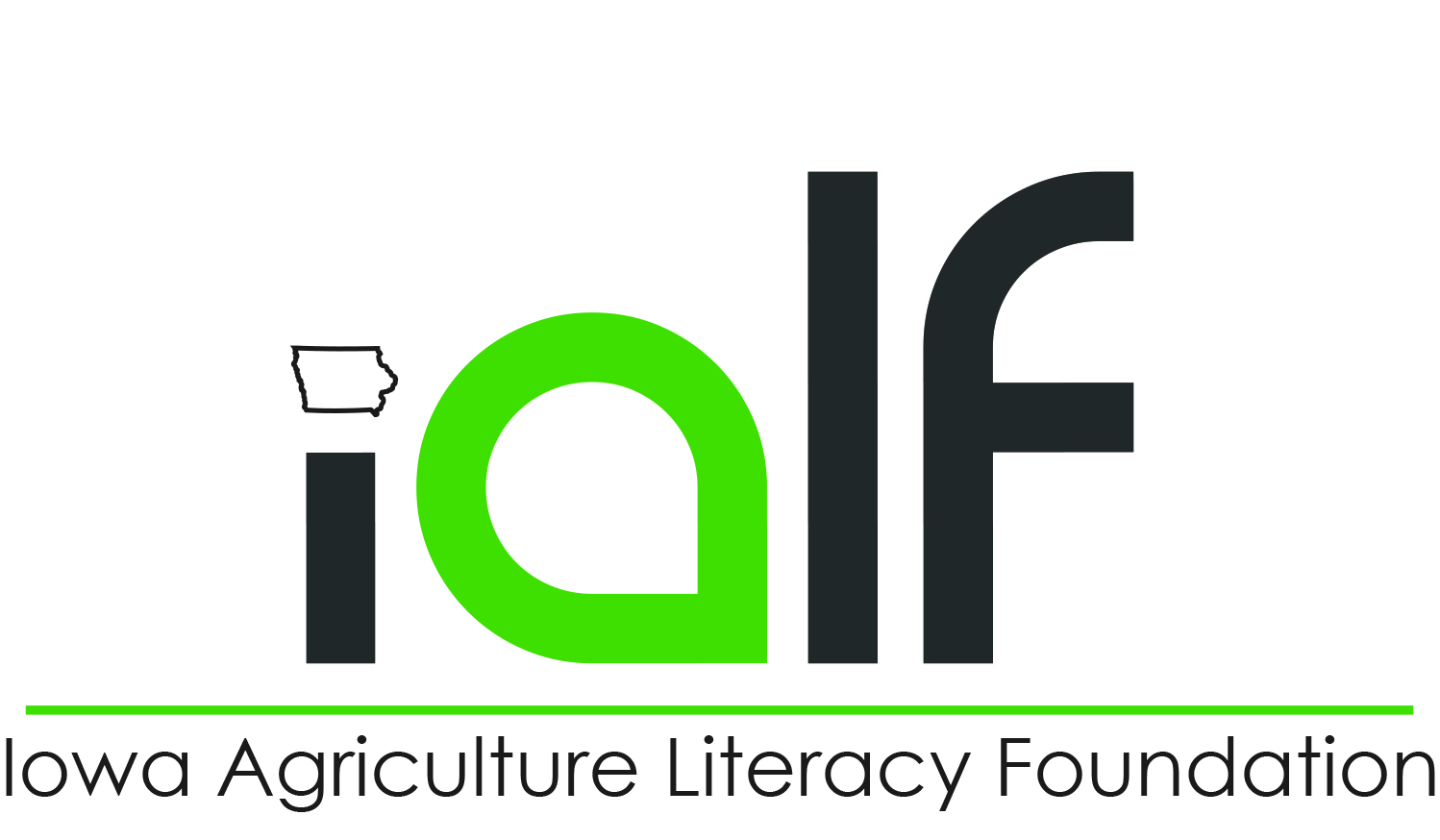 Farm to Butter: STEM and Literacy Enrichment Through Agriculture
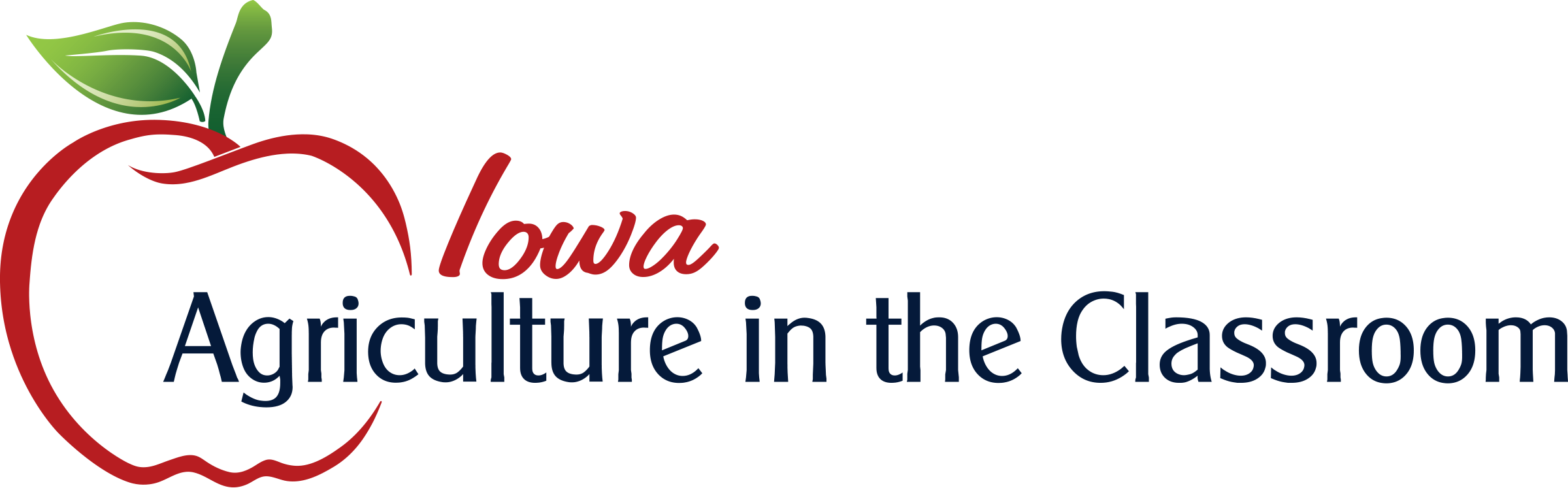 [Speaker Notes: Materials: My Family Farm (dairy), heavy whipping cream, little condiment cups, spoons, cups, straws, plastic sheets, scissors, string, dairy cow breeds, dairy cow breeding instructions, pennies (or dice), crayons, corn seed, water beads, baggies for germination necklace]
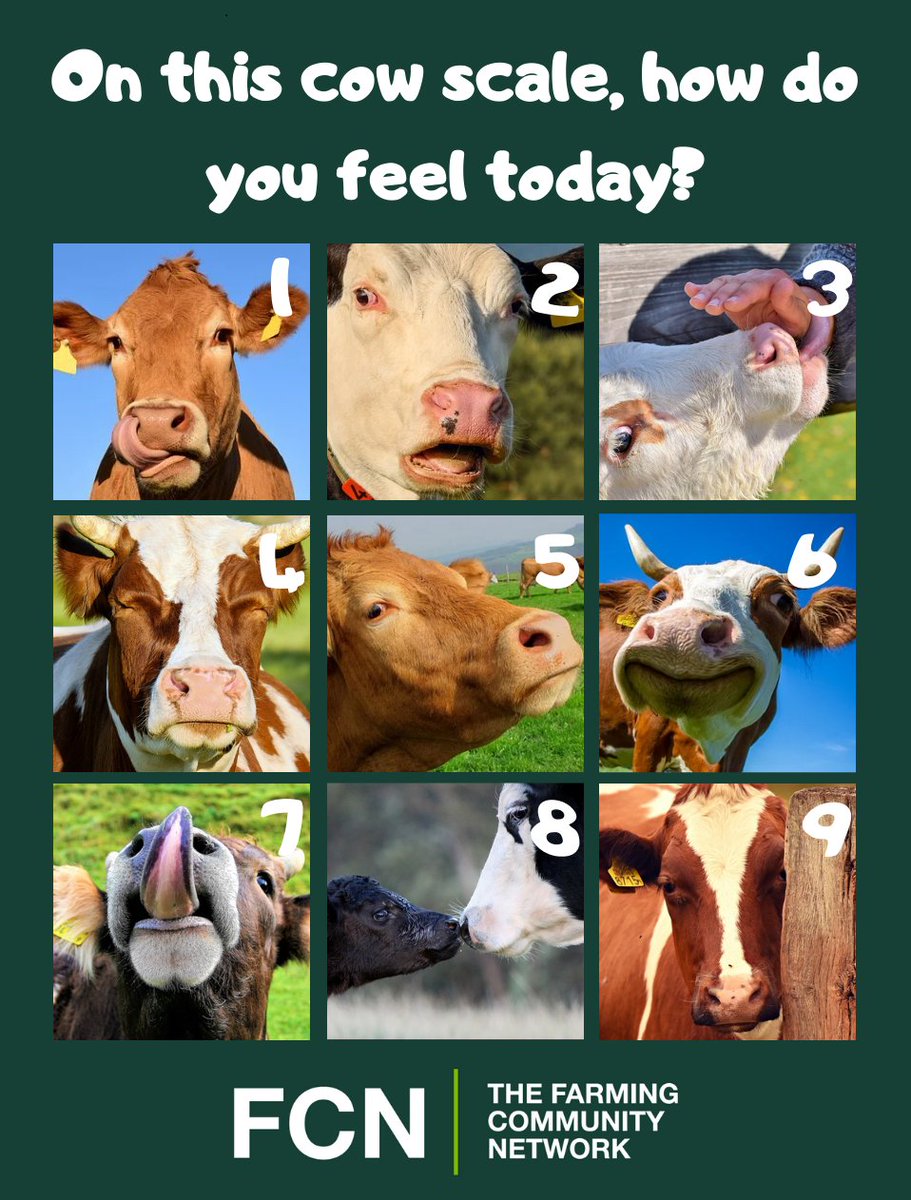 What is Agriculture?
How are your students affected by agriculture?
How do you see agriculture in an afterschool program?
[Speaker Notes: www.iowaagliteracy.org]
Literacy Enrichment
My Family’s Farm
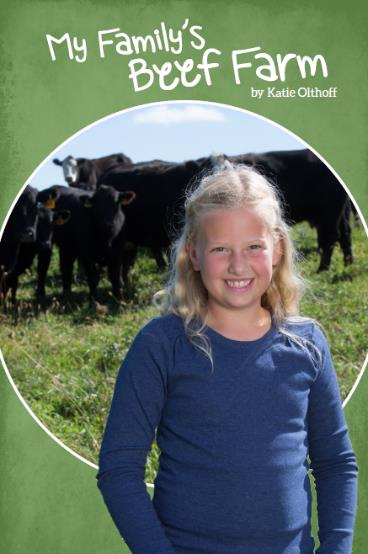 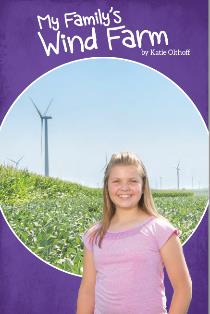 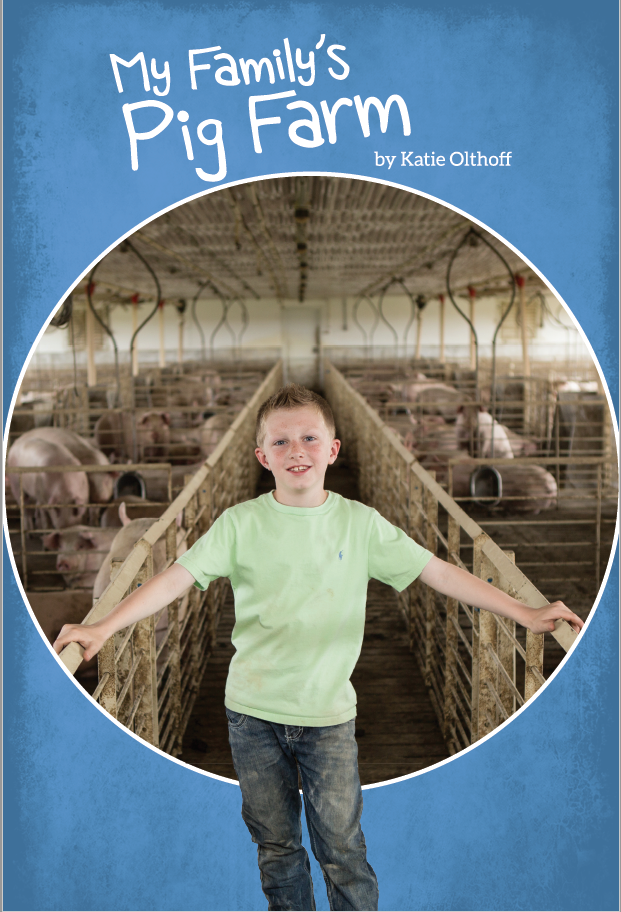 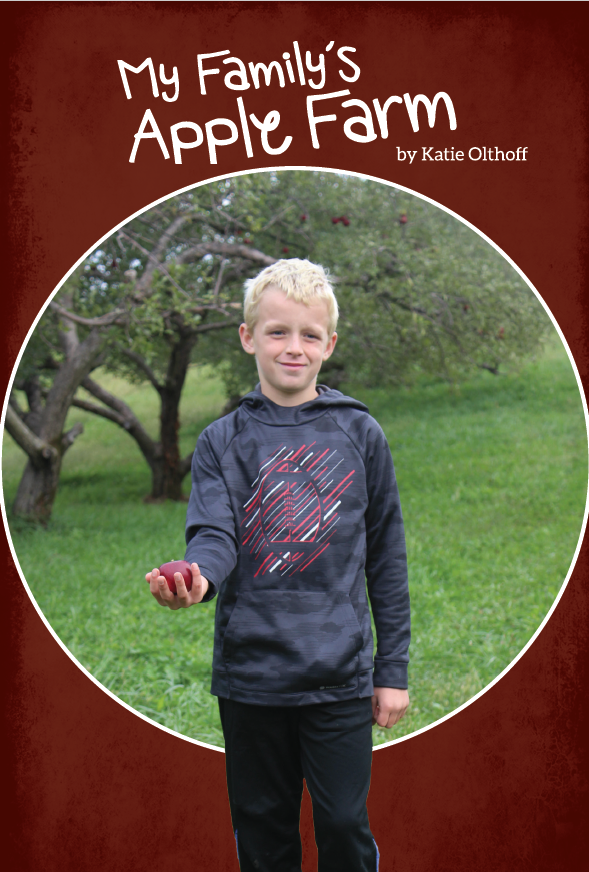 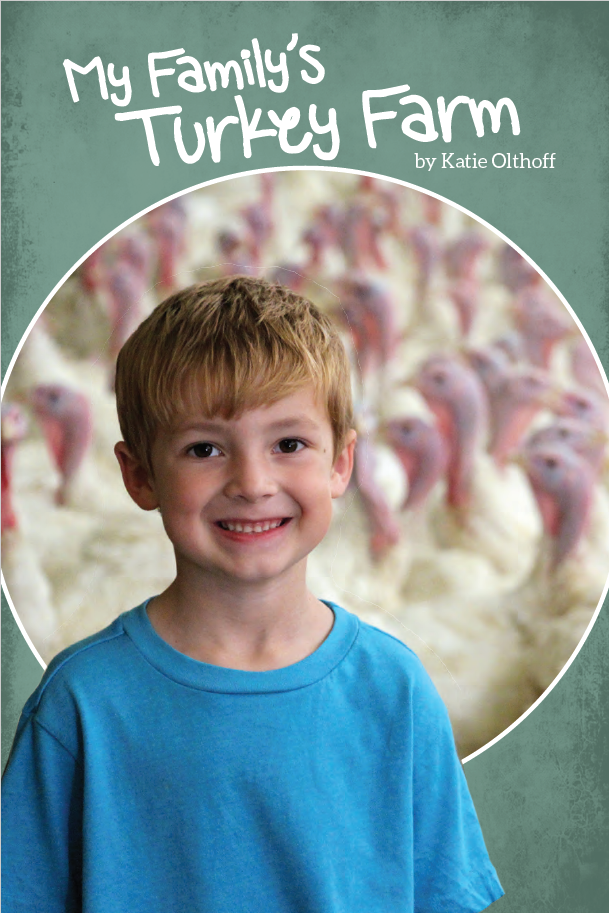 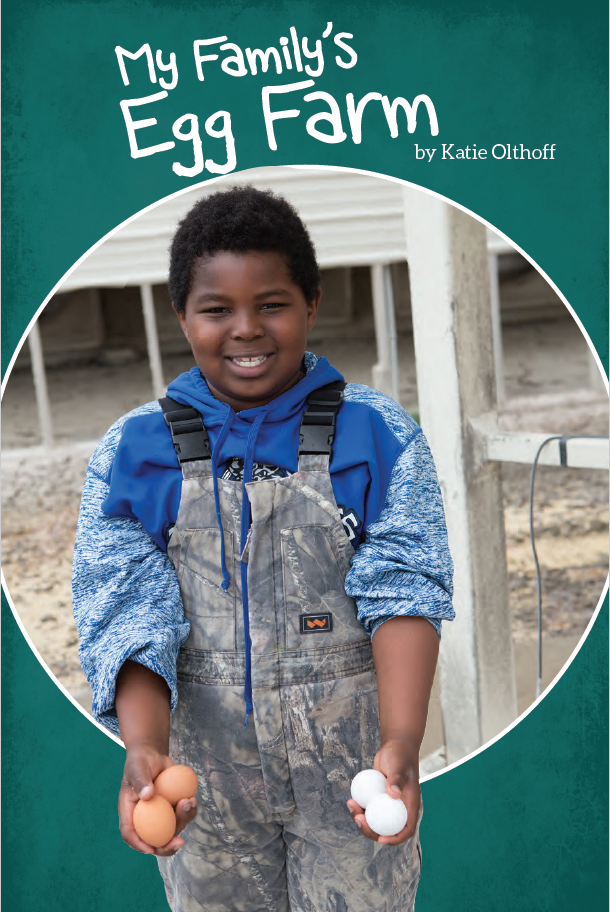 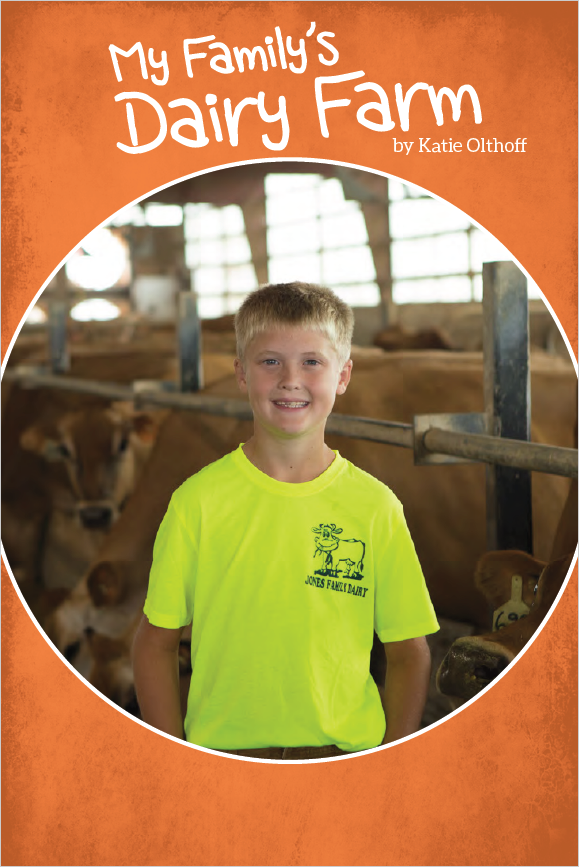 Each book has two associated lesson plans 
One copy shipped to every 3rd grade classroom (new books)
Direct requests to info@iowaagliteracy.org
Digital version available at www.iowaagliteracy.org > resources > publications
Virtual Copies!
Core Subject Enrichment
Seed Germination Necklace~Science~
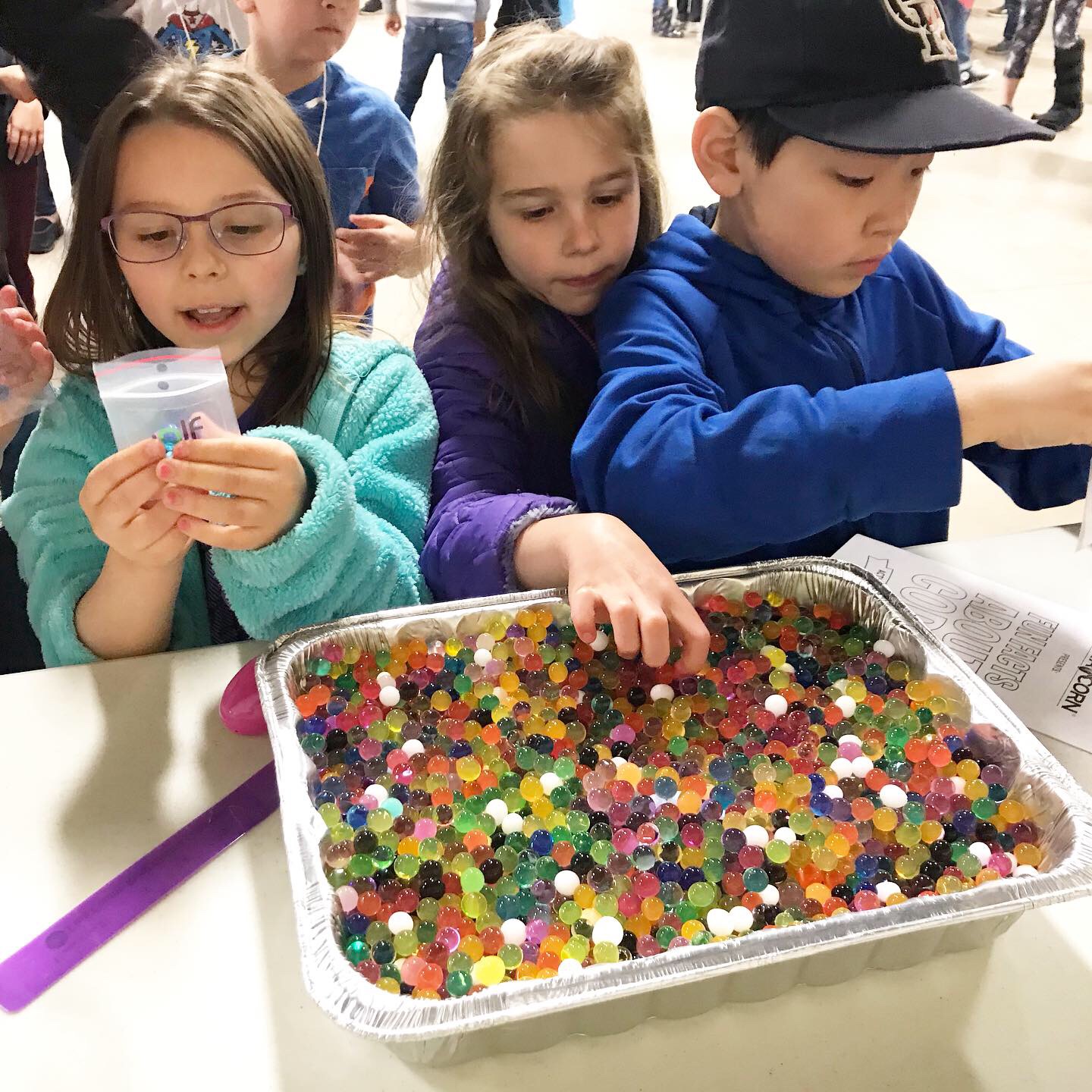 What is seed germination?
What do seeds need to germinate?
Let’s GERMINATE!
[Speaker Notes: Show participants the materials to make the necklaces

Over 30% of Iowa’s corn goes to feed livestock…]
Seed Germination Necklace~Science~
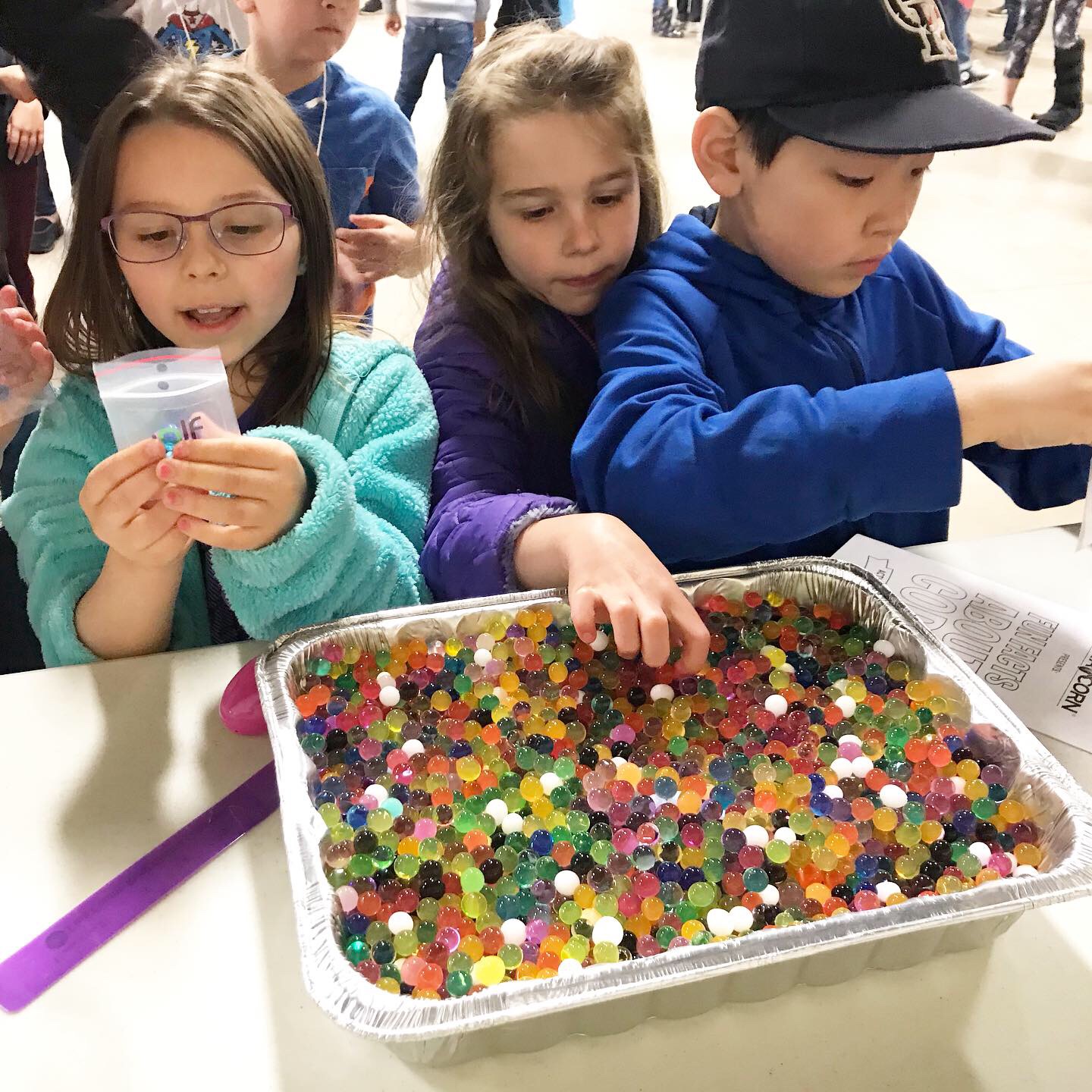 Where do plants like corn go after they are harvested?
[Speaker Notes: Show participants the materials to make the necklaces

Over 30% of Iowa’s corn goes to feed livestock…]
Build a Calf~Science and Math~
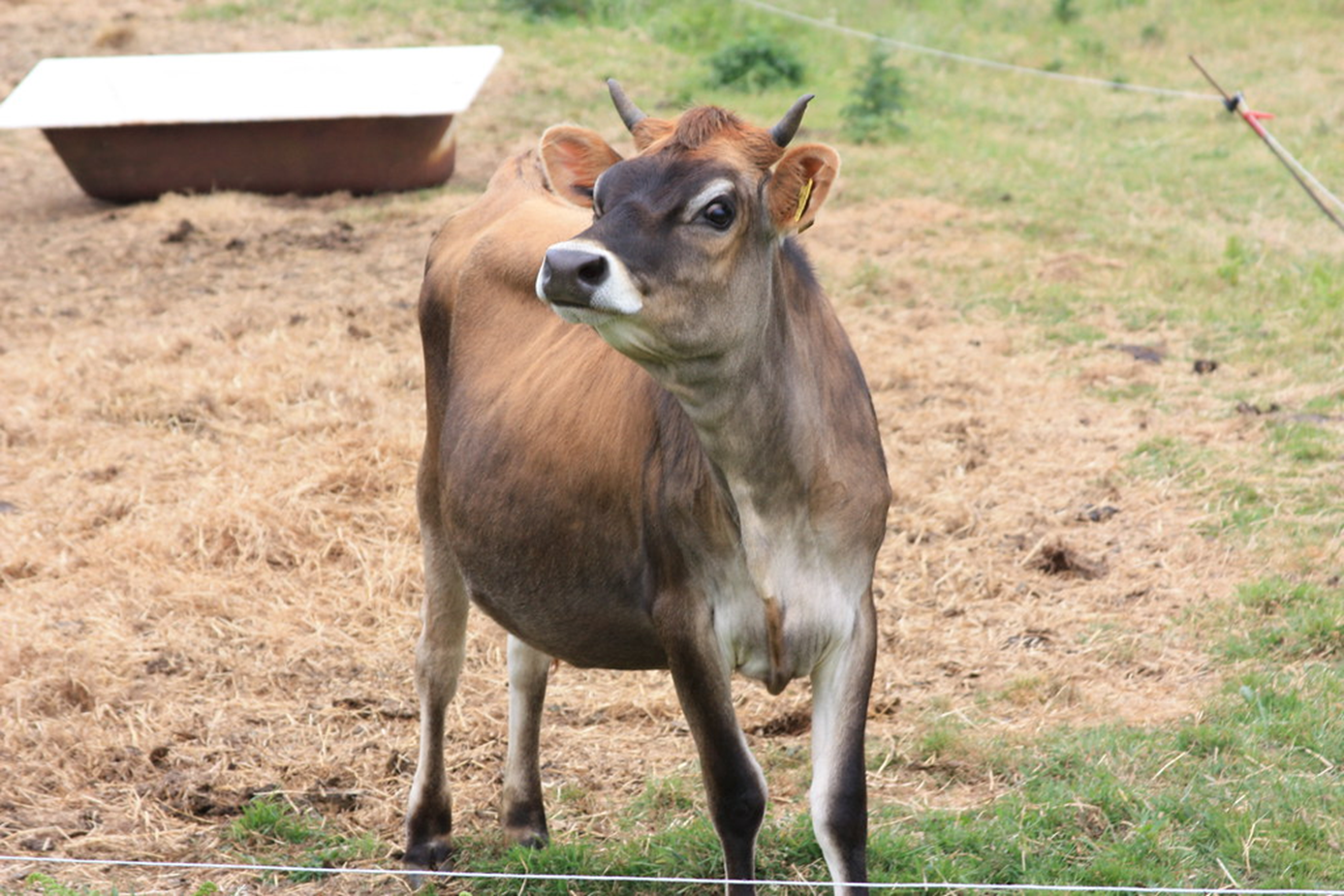 How do farmers use genetics?
What type of genetics are used with dairy production?
[Speaker Notes: Discuss questions with]
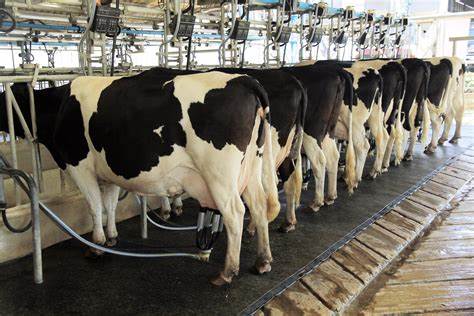 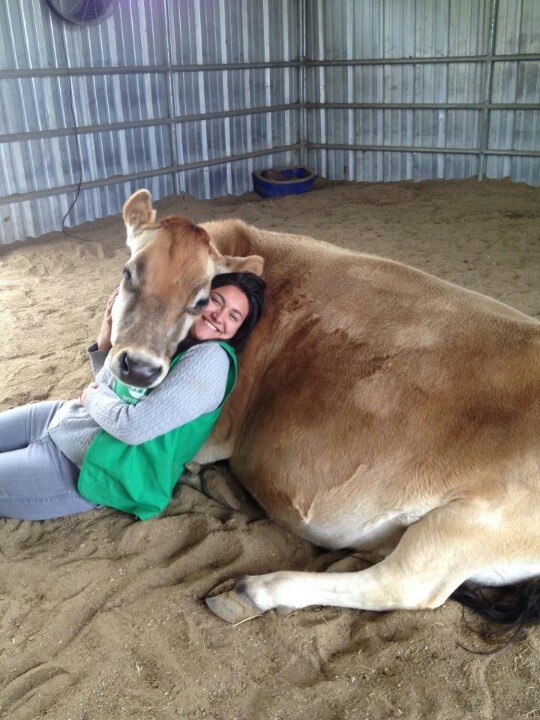 Build a Calf~Science and Math~
Milk production 
(protein, fat, whey, amount)
&
Longevity
Docility
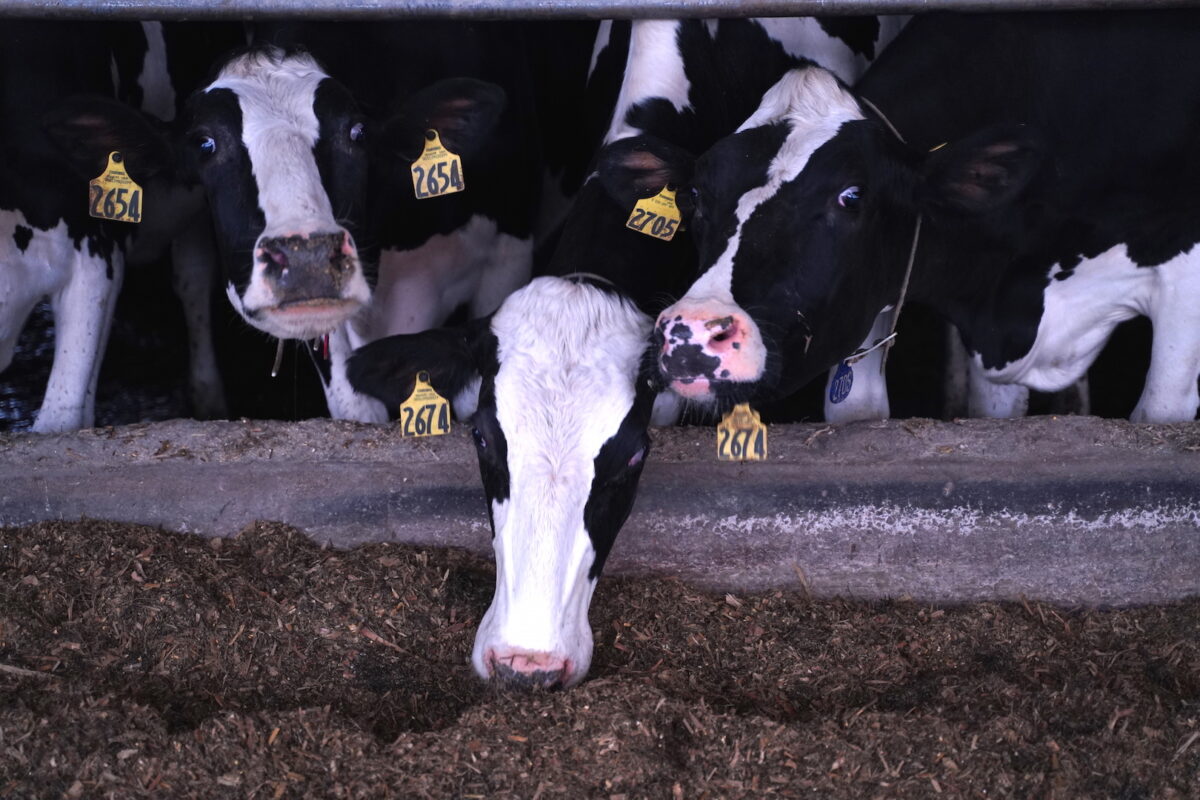 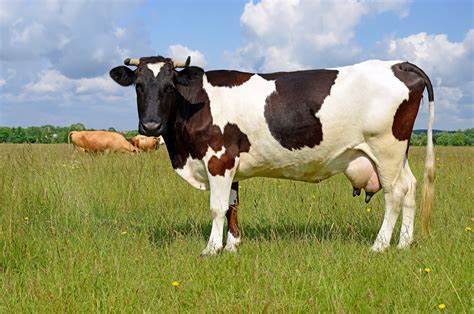 Horned vs. Pulled
[Speaker Notes: Farmers want to make sure their dairy cows have these characteristics]
Build a Calf~Science and Math~
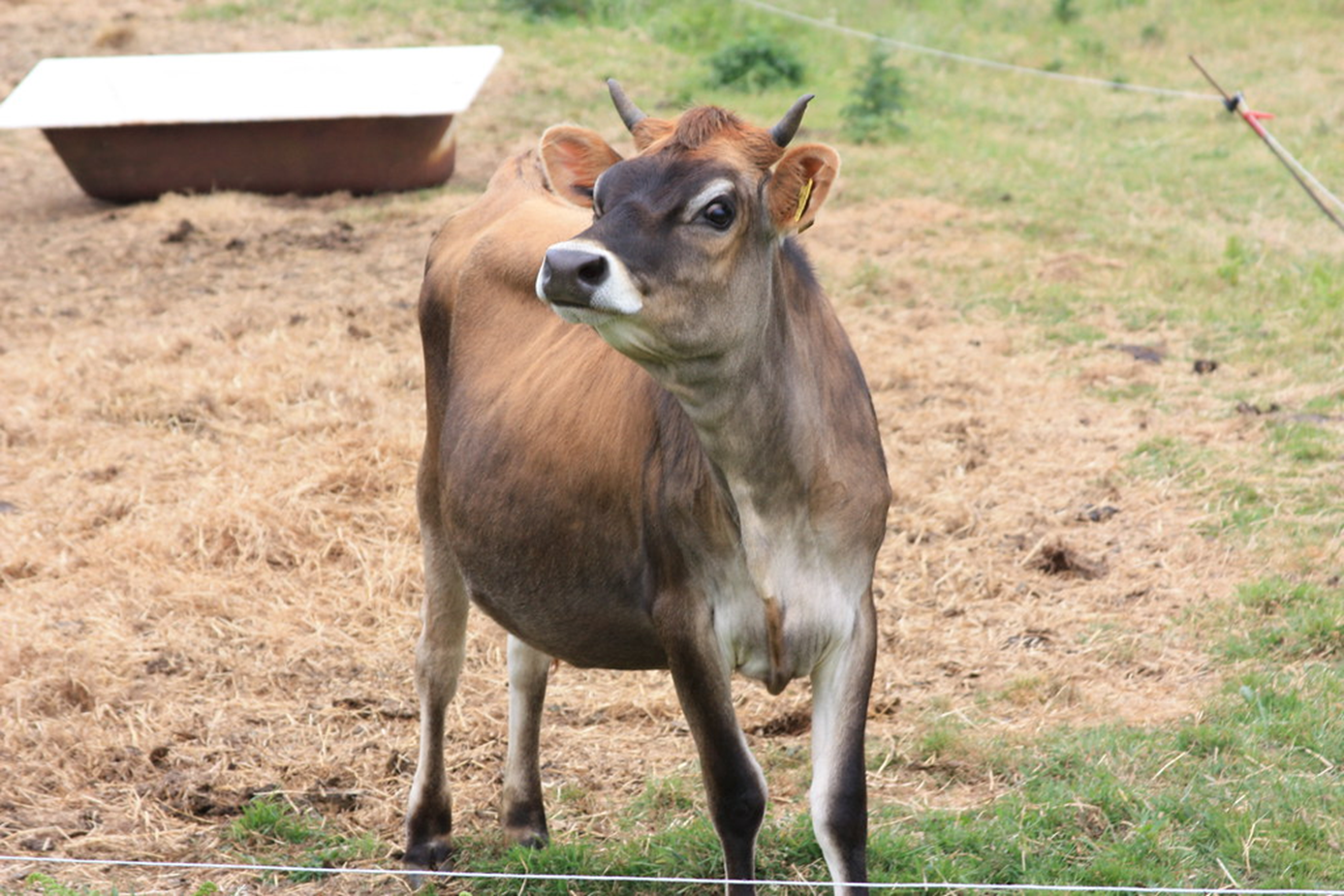 How can math be used in genetics?
Let’s Build a Calf!
You can request the kit for this activity HERE!
[Speaker Notes: Discuss probability and Punnett squares, how these are models and can be a focus of 3rd grade science or high grades. 
Participants do the build a calf activity.]
Product of Dairy Cattle
Here’s a Lesson!
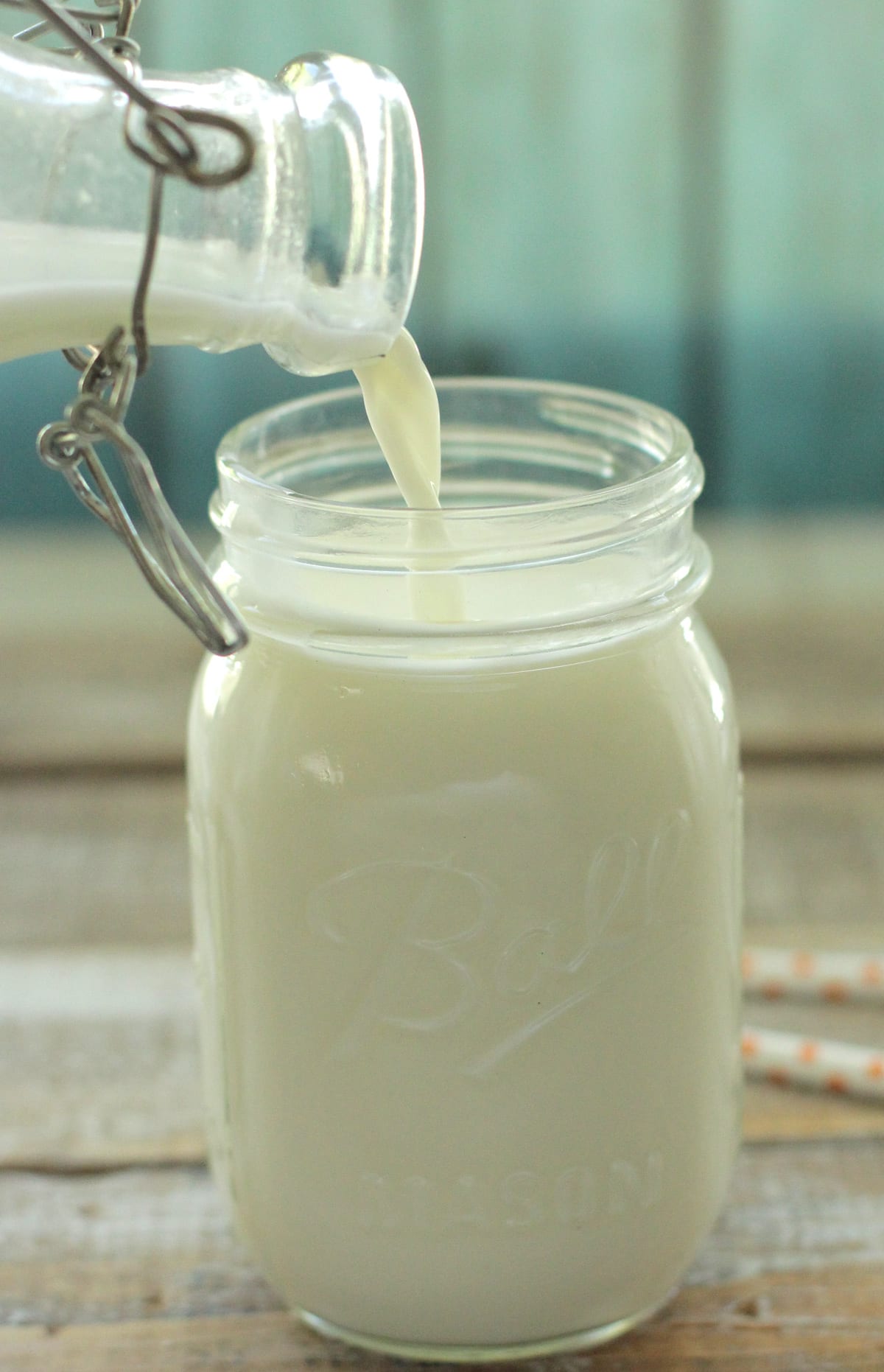 [Speaker Notes: Ask participants what can be done with this milk…when butter is mentioned use that to transition to next slide.]
Making Butter~STEM~
Here’s a Lesson!
Main Challenge Create a tool to help make butter.
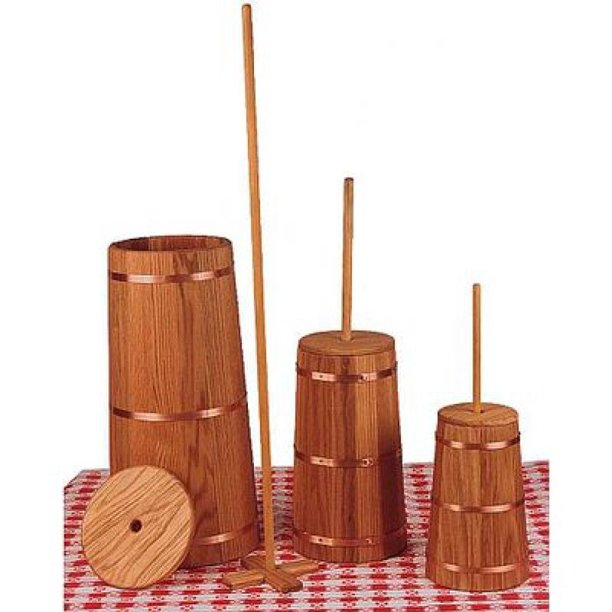 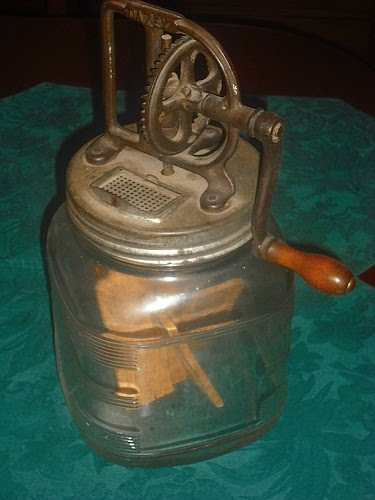 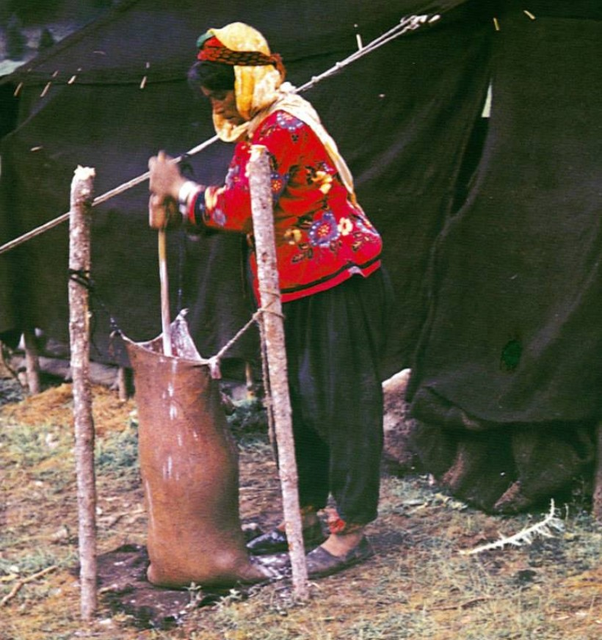 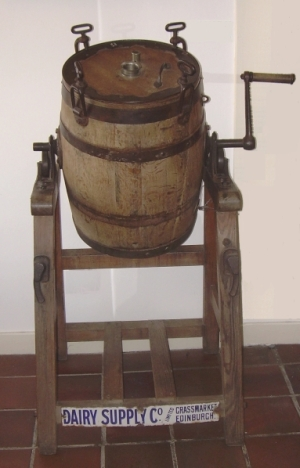 Animal sack
Dash churn
Paddle churn
Barrel churn
[Speaker Notes: Photo 1 Yoruk making butter in animal sack]
Butter Today
Making Butter~STEM~
Main Challenge Create a tool to help make butter.
Questions to Consider: 
How much time do you want to spend making butter?
What materials do you think would be helpful?
How can the history of butter making help you design your tool?
What might you do to measure the success of your technology?
Here’s a Lesson!
IALF Resources
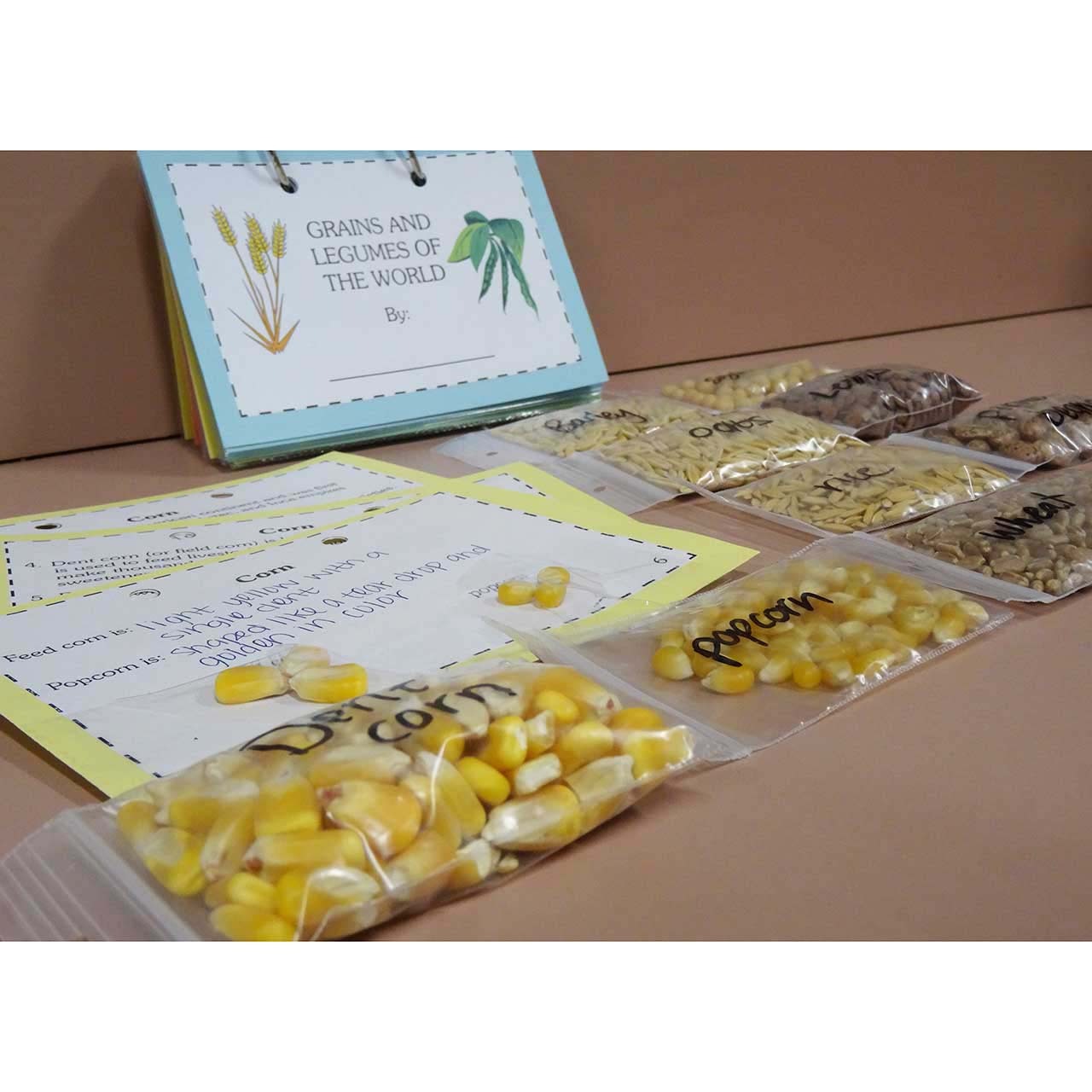 Standards-Aligned Lesson Plans
Student Publications
Iowa Ag Today
My Family’s Farm  
Teacher Professional Development
Summer Workshops
Online Courses
On-Demand 
Grants
Lending Library
Outreach 
School & Community Events
Journey 2050
Competitions 
Gobble Up Turkey!
Bushel of Stories
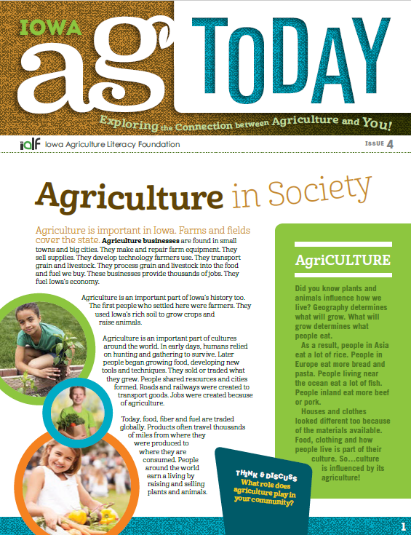 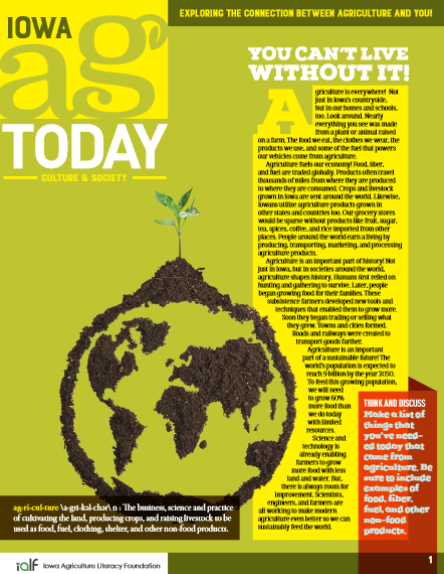 After School Professional Development Funds: Invite Us Out!
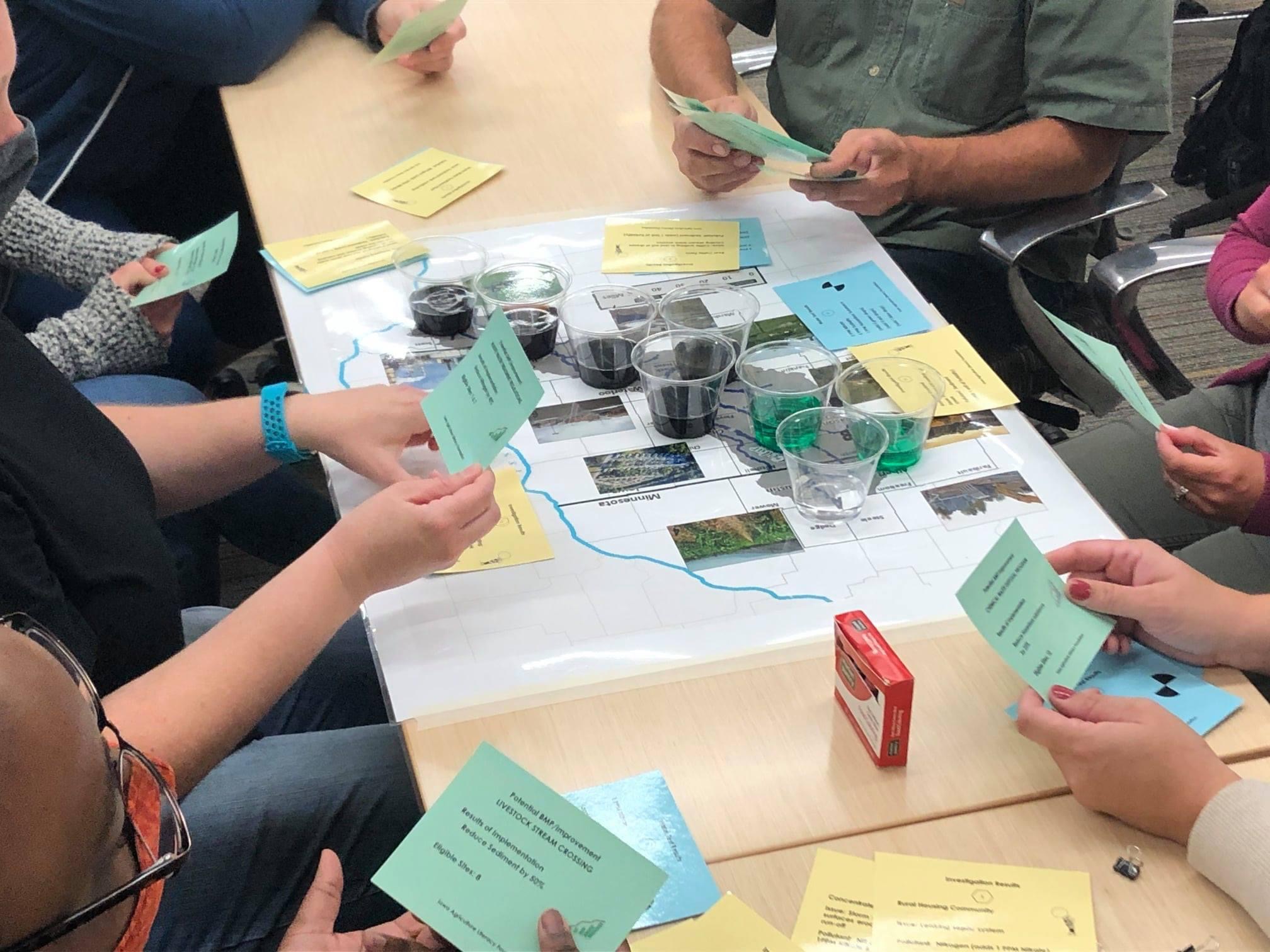 Who’s eligible
After school programs 
Timeline
2021-2022 school year
What could it look like
Professional Development for your staff!
Hands-On Activities
Materials
Travel
What do I need to do?
Contact us: info@iowaagliteracy.org
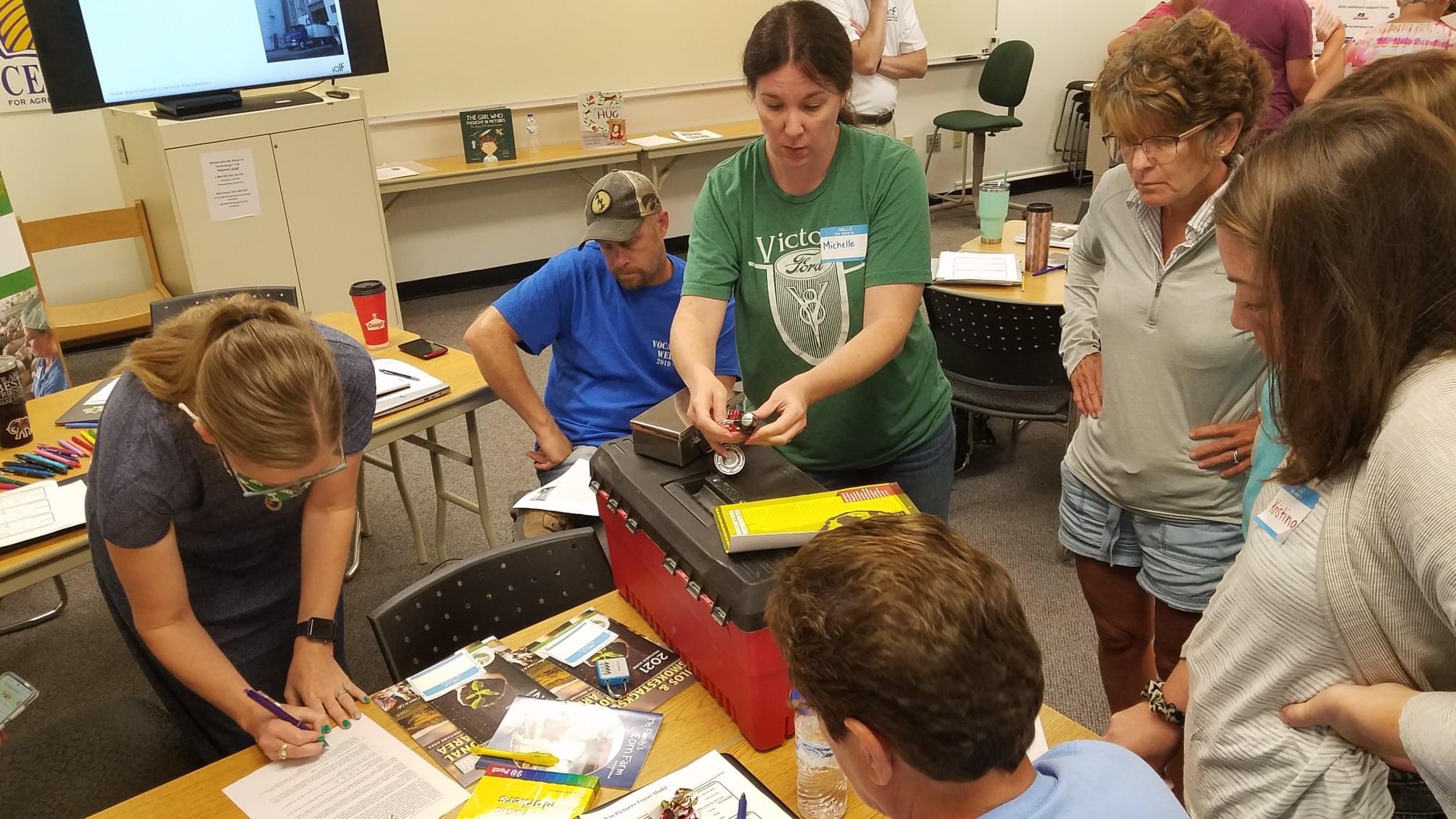 Get Connected
Website:  	www.IowaAgLiteracy.org 

Blog: 		www.iowaagliteracy.wordpress.com 

Facebook:  	www.facebook.com/iowaagliteracy 

Twitter:  	www.twitter.com/iowaagliteracy 

Pinterest:	www.pinterest.com/IAAgLit 

Instagram: 	https://www.instagram.com/iowaagliteracyfoundation
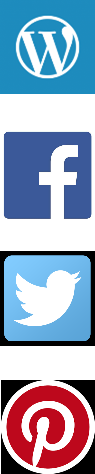 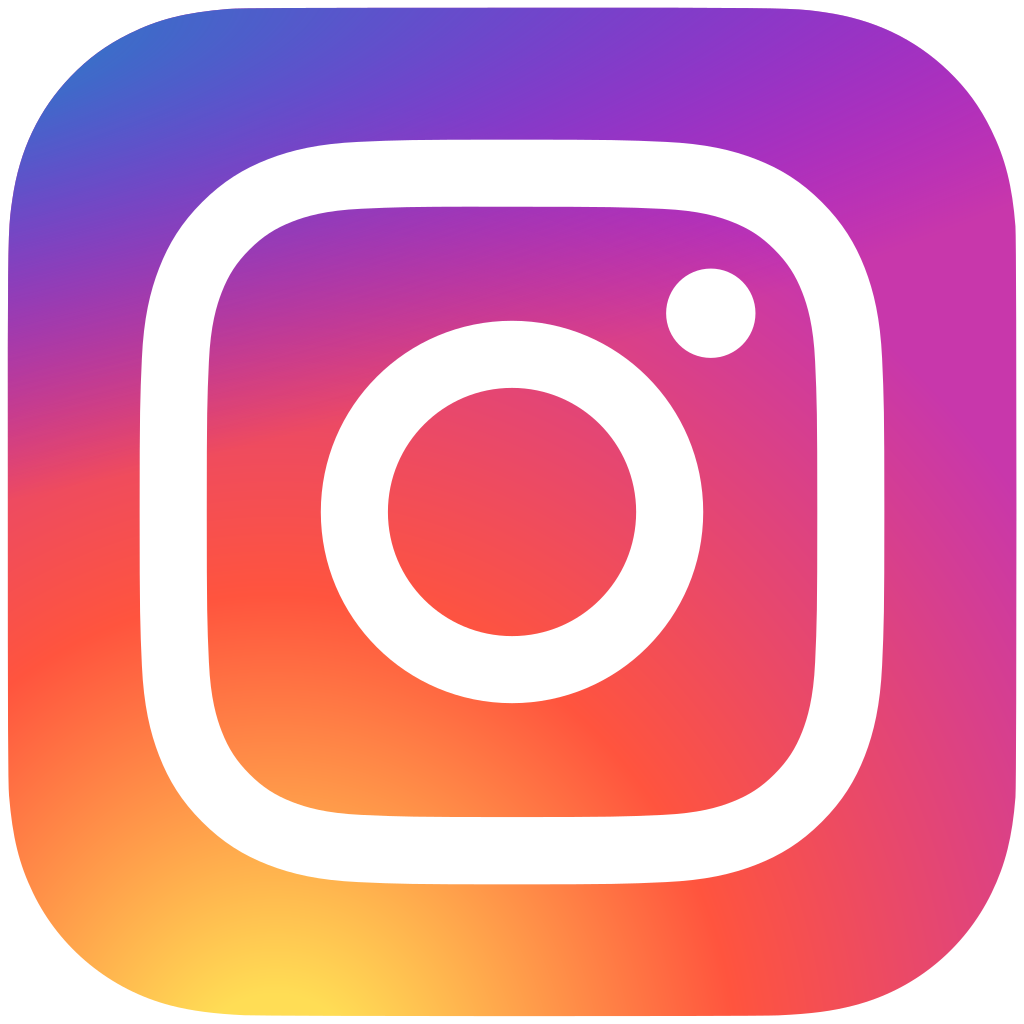